Havo 4
Maatschappijleer
Praktische Opdracht: ‘Power & Politics’

Vakdocenten:
Mevrouw. I. Vossen
Meneer. D. Fluitsma
Meneer. T. van der Loop
20/80 Project: ‘Power & Politics’
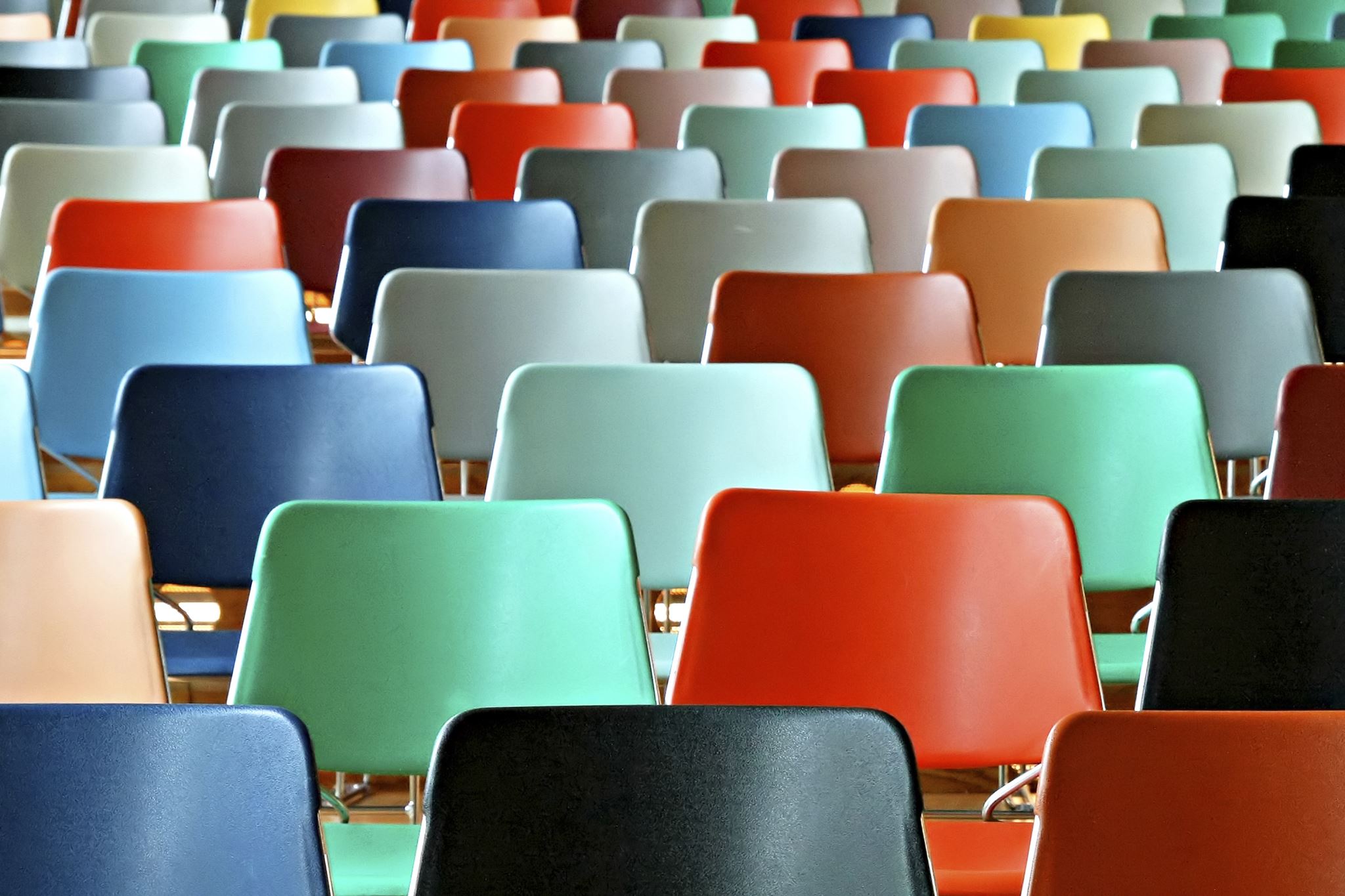 Middagplanning
Kennismaking in de klas.
13.15 – 14.00

Politieke graadmeter: waar sta jij? 
14.15 – 15.00

Introductie tot de Nederlandse politiek. 
15.00 – 15.30
Verkiezingen Tweede Kamer maart 2021
Datum verkiezingen: 17 maart 2021
Opkomstpercentage: 78,7%


Aantal deelnemende partijen: 37
Aantal partijen Tweede Kamer na de verkiezingen: 17


Winnende partij: VVD met 34 van de 150 zetels.
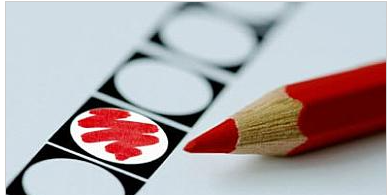 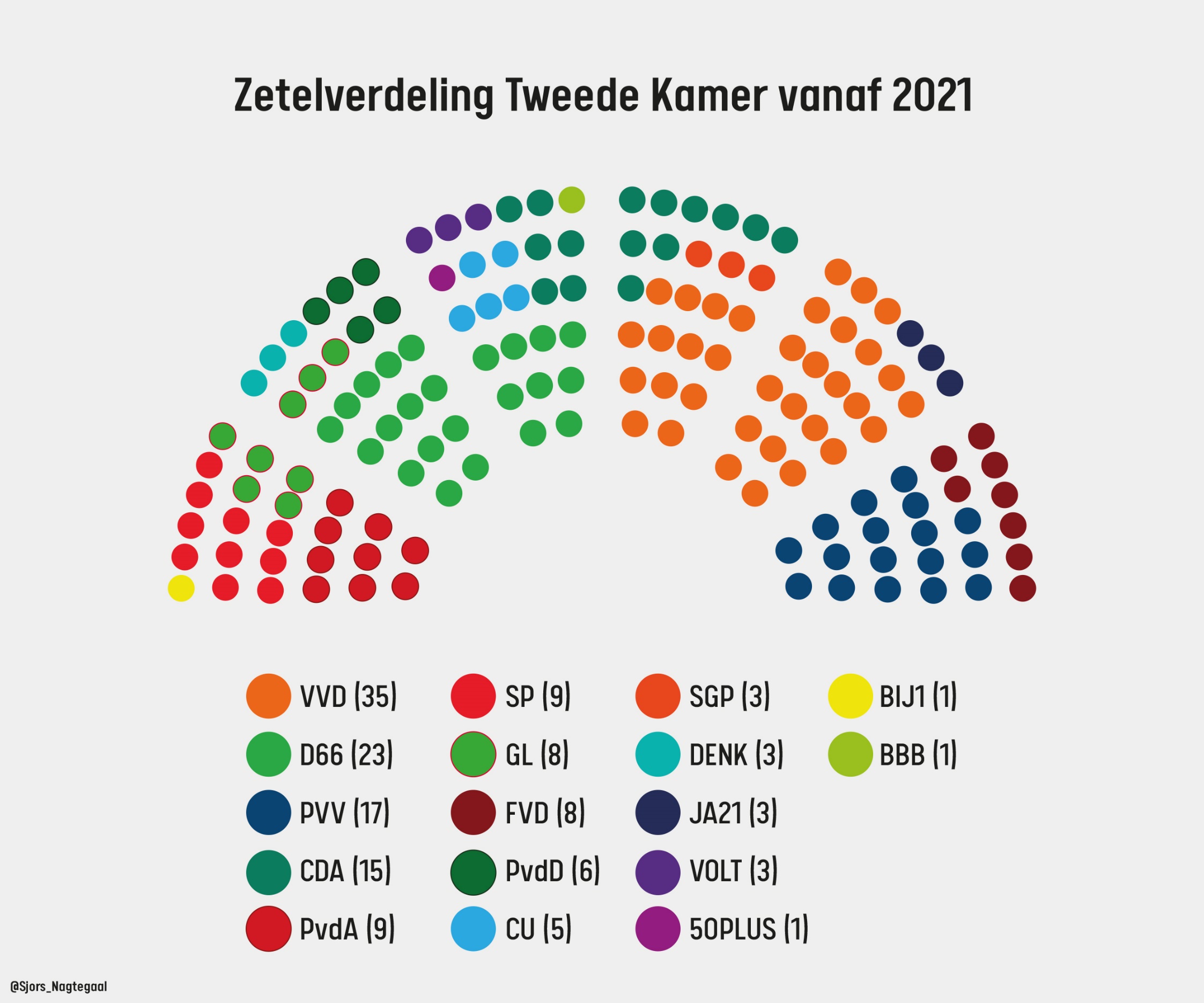 Uitslag verkiezingen Tweede Kamer maart 2021:
VVD: 34
D66: 24
PVV (Partij voor de Vrijheid): 17
CDA: 15
SP (Socialistische Partij): 9
Partij van de Arbeid (PvdA): 9
GROENLINKS: 8
Forum voor Democratie: 8
Partij voor de Dieren: 6
ChristenUnie: 5
Volt: 3
JA21: 3
Staatkundig Gereformeerde Partij (SGP): 3
DENK: 3
50PLUS: 1
BBB: 1
BIJ1: 1
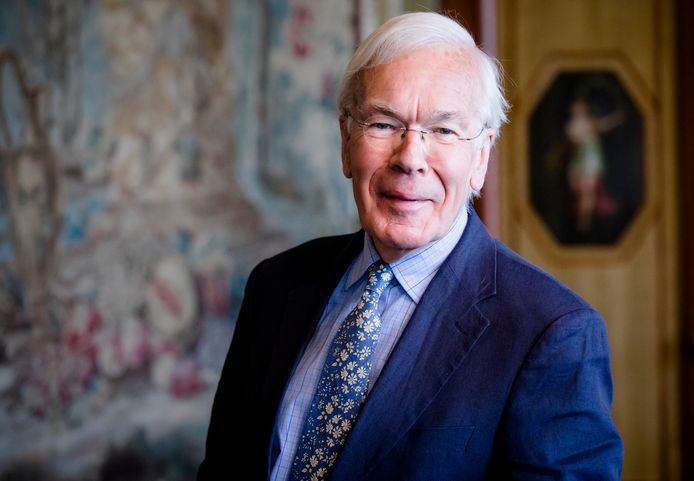 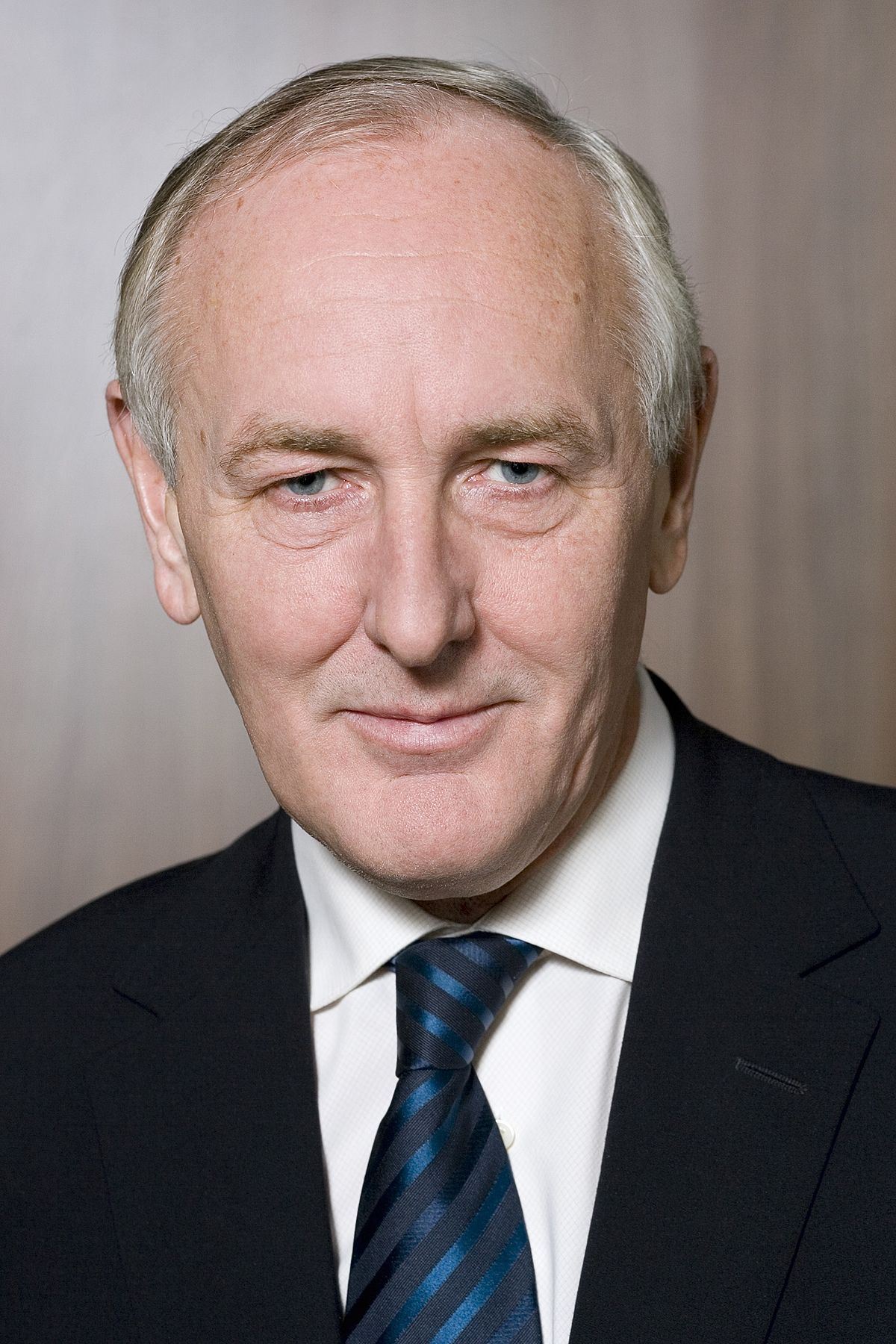 Te onderzoeken meerderheidscoalities
VVD – CDA - D66 - CU = 78 zetels

VVD – CDA - D66 – PvdA - GL = 90 zetels

VVD – CU - D66 – PvdA – GL = 80 zetels
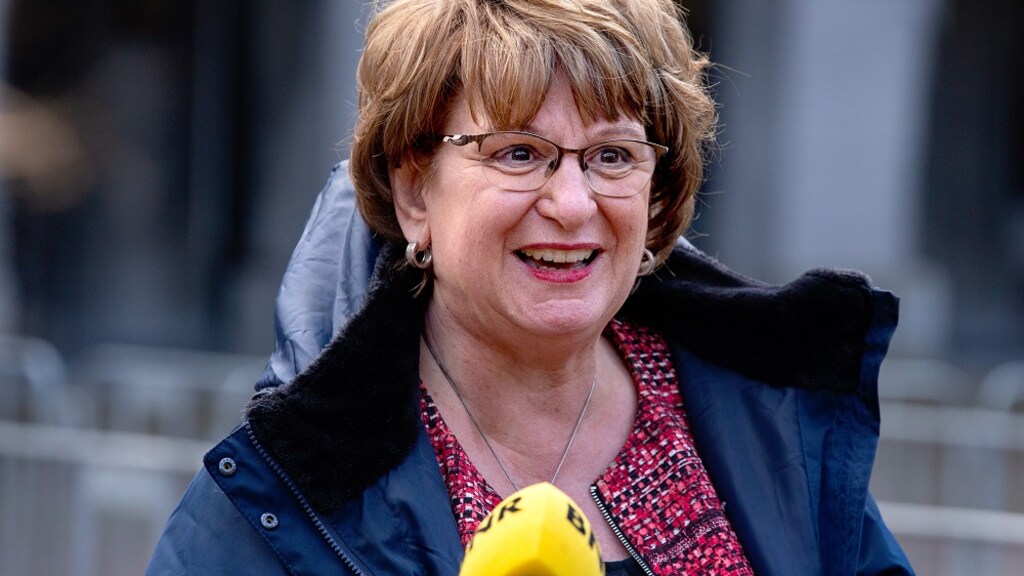 Kabinetsformatie
Rutte IV: nieuw record, 299 dagen
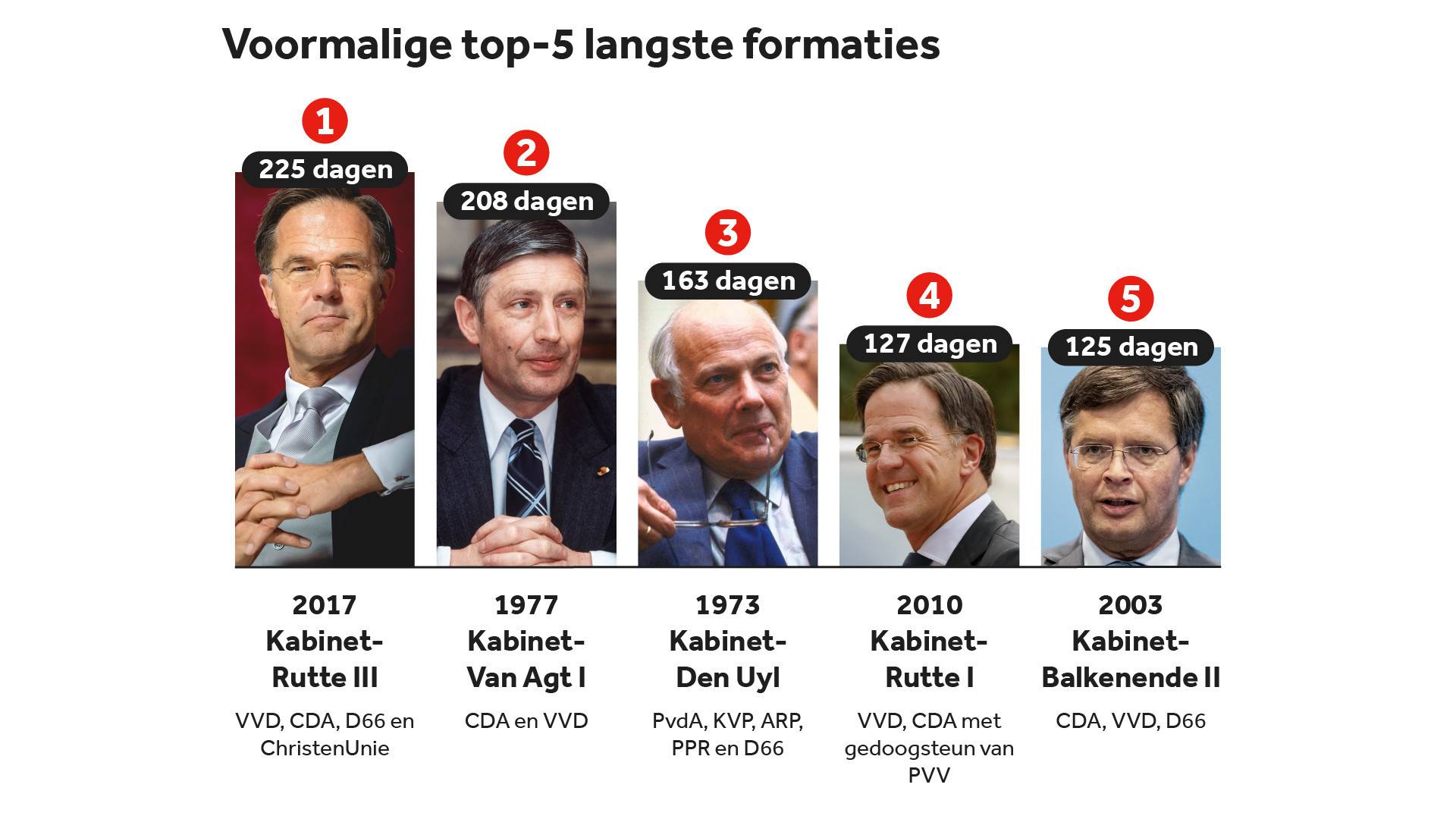 Problemen:
Verkiezingsuitslag 
Functie elders
Motie wantrouwen Rutte
Kabinet Rutte IV
Videofragmenten rondom de verkiezingsdebatten maart 2021.
‘Gedupeerde moeder voelt Rutte aan de tand’
[Speaker Notes: RTL Verkiezingsdebat gemist? Bekijk debat tussen slachtoffer toeslagenaffaire en Mark Rutte (gids.tv)]
Korte terugblik, vooral een vooruitblik op het nieuwe politieke seizoen.

Vier schaduwpunten: 
uitputting van de aarde
de ongelijke kansen
onrechtvaardigheid en het falen van de overheid binnen de toeslagenaffaire 
De politieke bijziendheid, regeren zonder lange-termijn-visie

Directe verwijzing naar Rutte: 
“Degenen die om het hardst roepen hoe onwijs gaaf ons landje is.”
“Regelen en ritselen zonder visie”
HJ Schoo-lezing door Sigrid Kaag (D66)
[Speaker Notes: https://www.youtube.com/watch?v=qdtHd2WVXn0
Minuut 6 – 8
Minuut 15 - 20]
Visie van Kaag in 8 punten
KLIMAAT: voorwaarde voor al het andere.
Sociaaleconomische ongelijkheid aanpakken: 614.000 huishoudens met schulden. 40.000 dak- en thuislozen. Meer dan een miljoen mensen leven onder de armoedegrens.
Perspectief op vast werk en opleiding
Sociale woningbouw
Gelijke betaling aan man en vrouw
Beter onderwijs
Gelijke toegang tot het recht 
Empathische overheid
Wilders vs. Rutte
Kern inbreng Wilders (PVV):
negatief beeld neerzetten van minister-president Rutte tijdens kabinetsformatie;
negatief beeld neerzetten over minister-president Rutte als leider van Nederland en de VVD;
Uit zijn verband trekken van HJ Schoo-lezing Mevr. Kaag;
Politie rechtse kiezers aanspreken;
De kracht van herhaling!

Kern reactie minister-president Rutte (VVD):
Geen inhoudelijke reactie op HJ Schoo-lezing van Kaag;(omdat hij nog met D66 moet onderhandelen)
Uitstralen van leiderschap als minister-president en leider van de VVD;
Politieke problemen in Nederland oplossen;
[Speaker Notes: https://www.youtube.com/watch?v=9WuZ2oZIeDc]
Hoe gaat het nu met cabinet Rutte IV?
3 grote crises:
Koopkracht
Stikstof
asiel
“Power & Politics, waarom?”
Inzicht verkrijgen in politieke visies en standpunten van politieke partijen in Nederland;
Inzicht verkrijgen in verschillen en overeenkomsten tussen politieke partijen in Nederland;
Inzicht verkrijgen in je eigen politieke mening(en);
Inzicht verkrijgen in de werking van de Nederlandse rechtsstaat & parlementaire democratie, macht en propaganda; 
In groepsverband kunnen ontwikkelen van een politiek ideeënstuk, een partijprogramma, een verkiezingsposter en het herkennen van macht in de dagelijkse praktijk
Vaardigheden bij 20/80 ‘Power & politics’
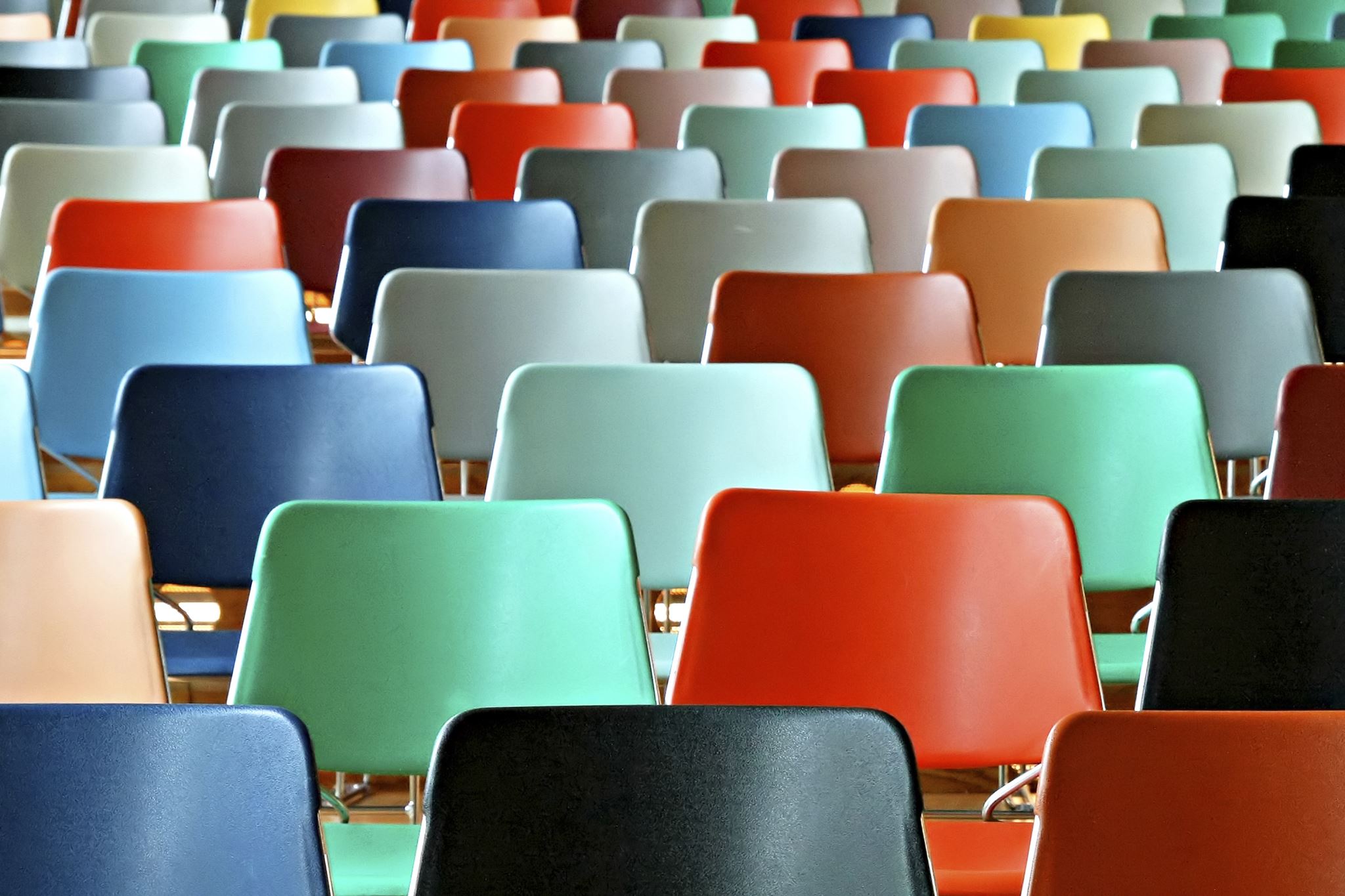 Middagplanning
Kennismaking in de klas.
13.15 – 14.00

Politieke graadmeter: waar sta jij? 
14.15 – 15.00

Introductie tot de Nederlandse politiek. 
15.00 – 15.30